Les animaux de la ferme
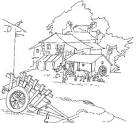 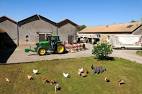 LA VACHE
LA VACHE
Elle broute l’herbe et fabrique du lait.
LE MOUTON
LE MOUTON
Il broute l’herbe et l’on peut utiliser ses poils pour faire de la laine.
LE LAPIN
LE LAPIN
Il mange des feuilles de salade ou des légumes (carottes, navets, concombres…).
LA POULE
LA POULE
Elle mange des graines et pond des œufs.
LE COCHON
LE COCHON
Il mange des légumes.
LE CHEVAL
LE CHEVAL
Il broute de l’herbe.
L’ANE
L’ANE
Il broute de l’herbe.
LES CANARDS
LES CANARDS
Ils mangent des graines et la cane pond des oeufs.
L’OIE
L’OIE
Elle mange des graines et pond des œufs.
LA CHEVRE
LA CHEVRE
Elle broute de l’herbe et fabrique du lait.